Tutorial: word2vec
Yang-de Chen
yongde0108@gmail.com
Download & Compile
word2vec: https://code.google.com/p/word2vec/
Download
Install subversion(svn)sudo apt-get install subversion
Download word2vec
	svn checkout 	http://word2vec.googlecode.com/svn/trunk/
Compile
make
CBOW and Skip-gram
CBOW stands for “continuous bag-of-words”
Both are networks without hidden layers.
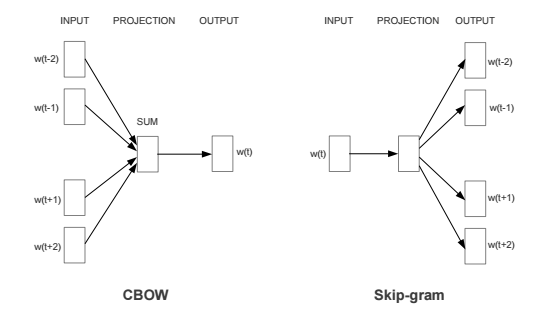 Reference: Efficient Estimation of Word Representations in Vector Space by Tomas Mikolov, et al.
Represent words as vectors
Example sentence謝謝  學長  祝  學長  研究  順利
Vocabulary[ 謝謝, 學長, 祝, 研究, 順利 ]
One-hot vector of 學長[0 1 0 0 0 ]
Example of CBOW
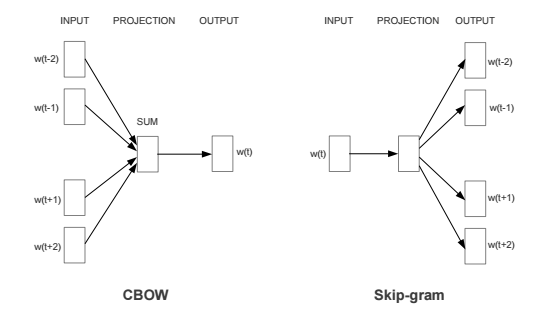 Training
word2vec  -train <training-data>  -output  <filename>-window <window-size>-cbow <0(skip-gram), 1(cbow)>-size <vector-size>-binary <0(text), 1(binary)>-iter <iteration-num>
Example:
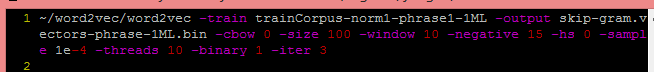 Play with word vectors
Data: https://www.dropbox.com/s/tnp0wevr3u59ew8/data.tar.gz?dl=0
results
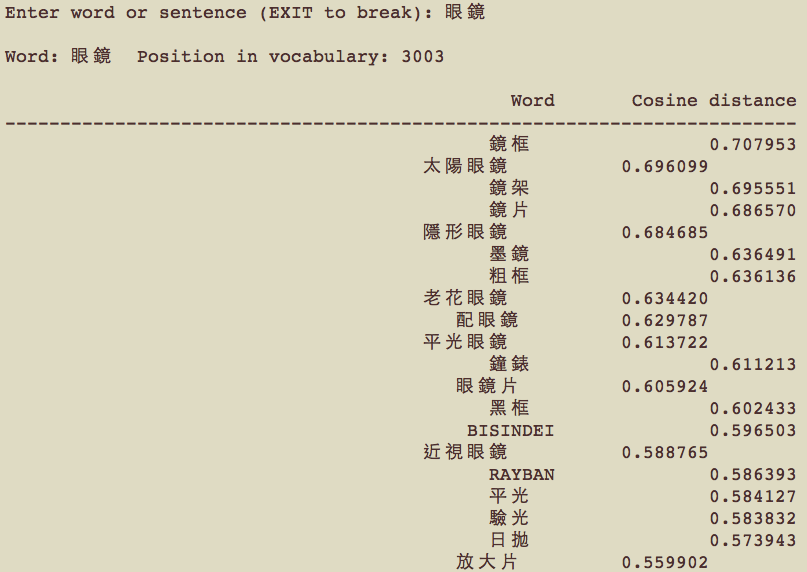 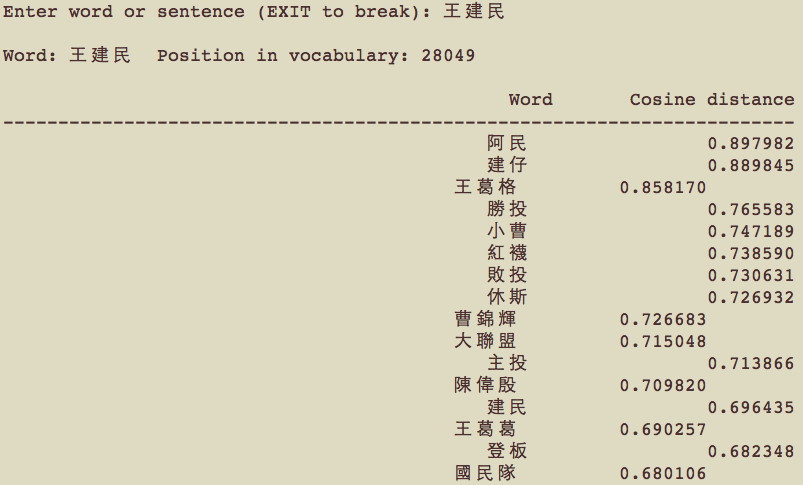 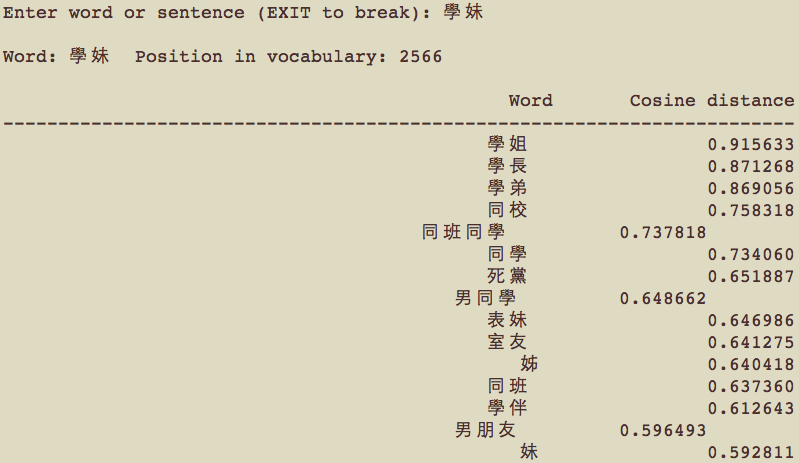 other Results
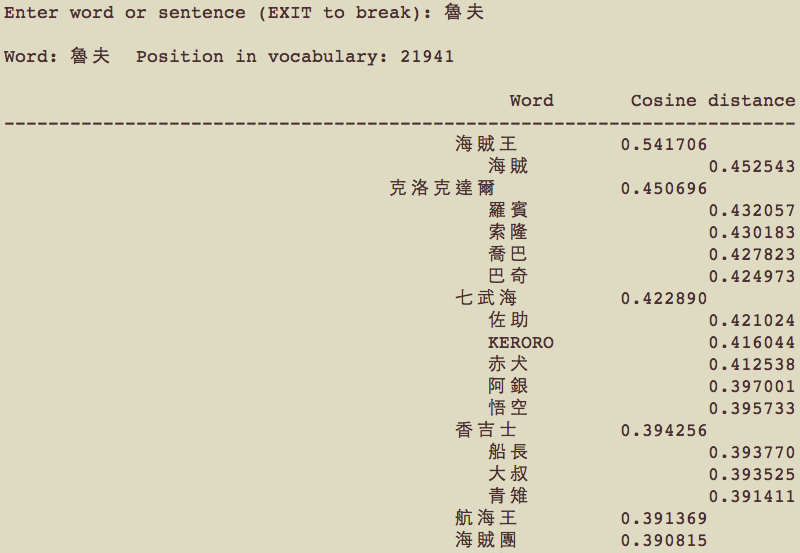 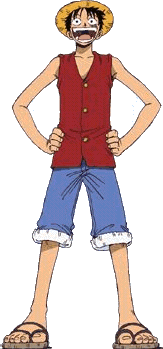 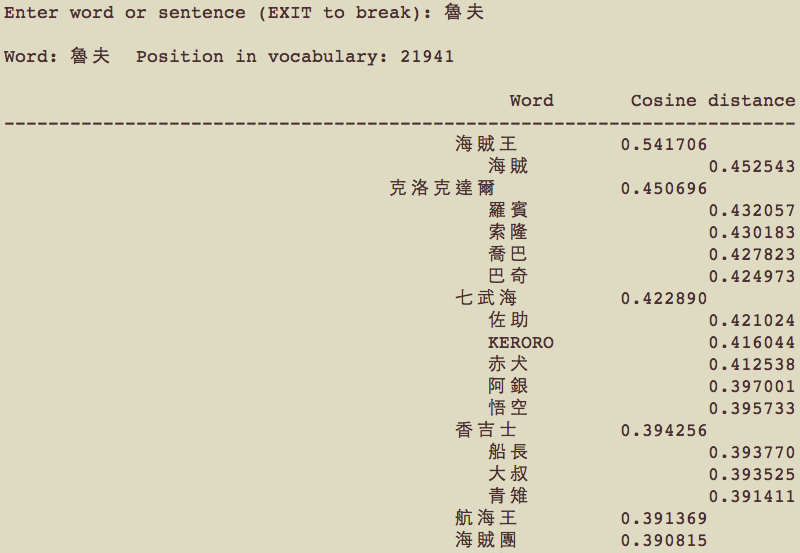 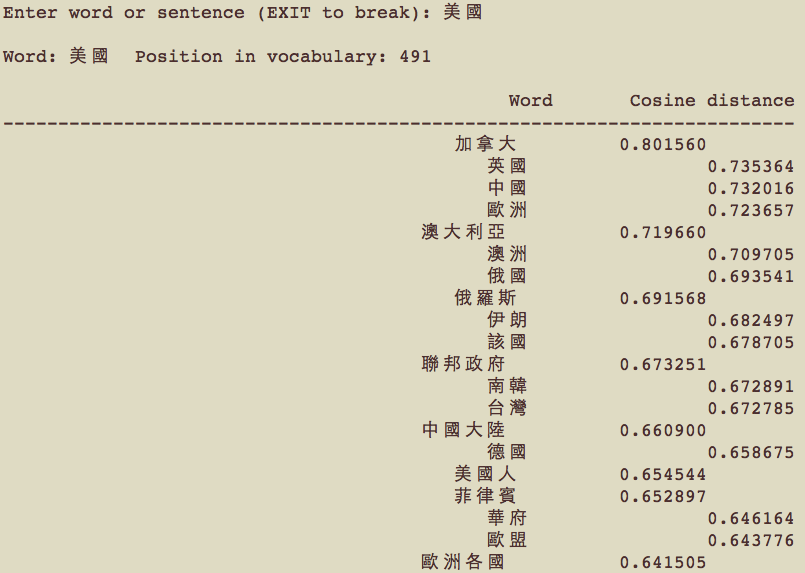 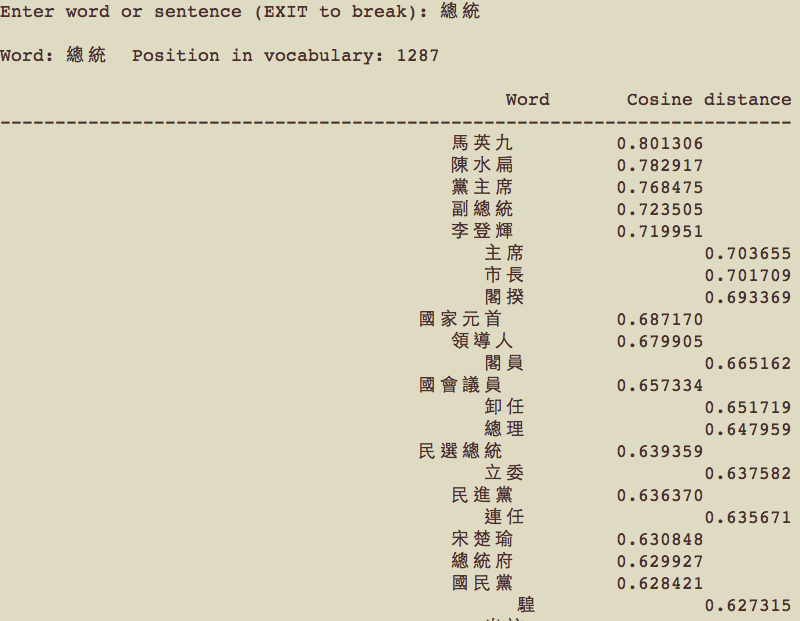 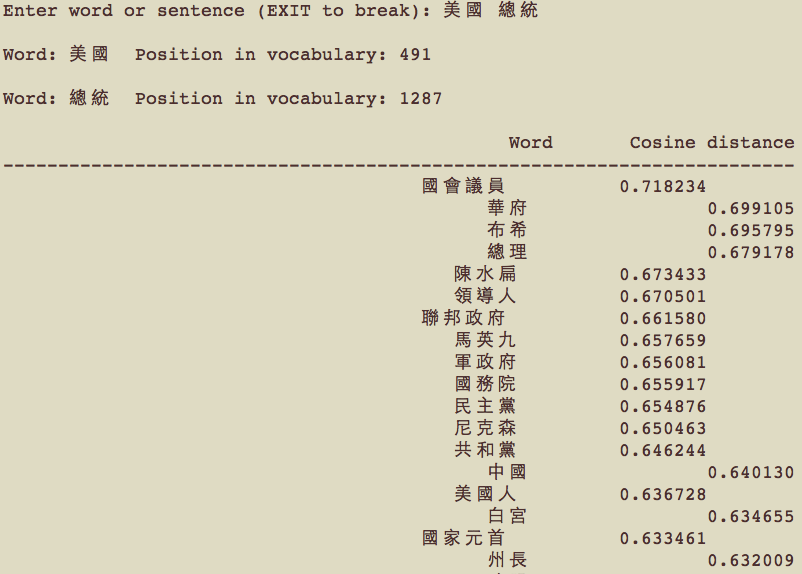 Analogy
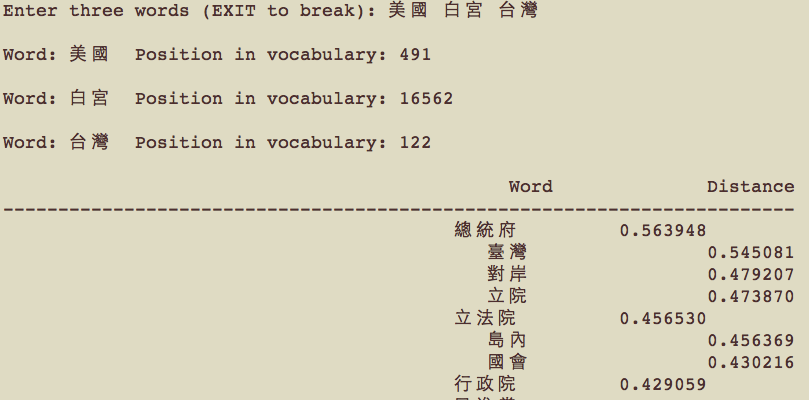 analogy
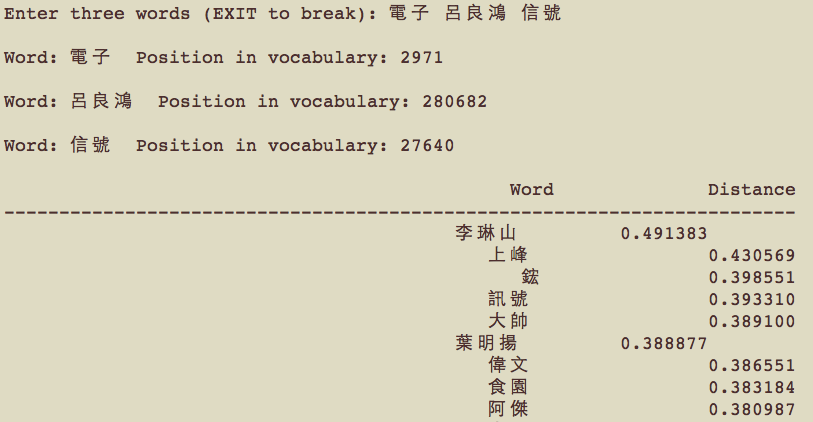 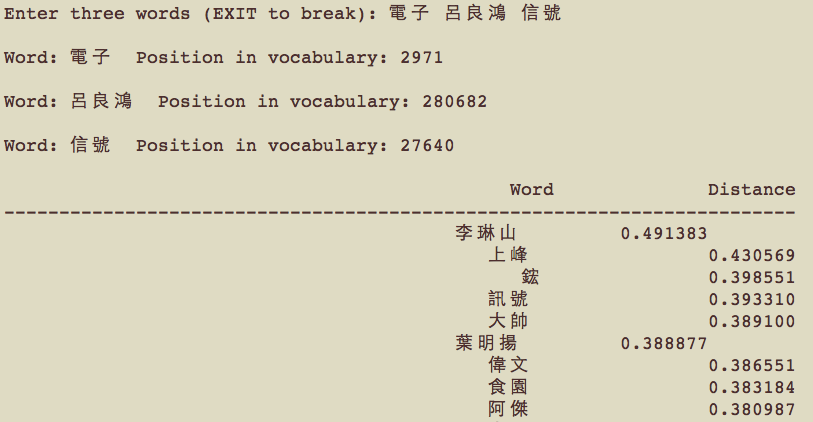 Advanced Stuff – Phrase Vector
PhrasesYou want to treat “New Zealand” as one word.
If two words usually occur at the same time, we add underscore to treat them as one word.e.g. New_Zealand
How to evaluate?If the score > threshold, we add an underscore.


word2phrase -train <word-doc> -output <phrase-doc>-threshold 100
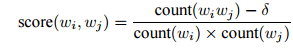 Reference: Distributed Representations of Words and Phrases and their Compositionality	  by Tomas Mikolov, et al.
Advanced Stuff – Negative Sampling